Ο πετρος και ο λυκος
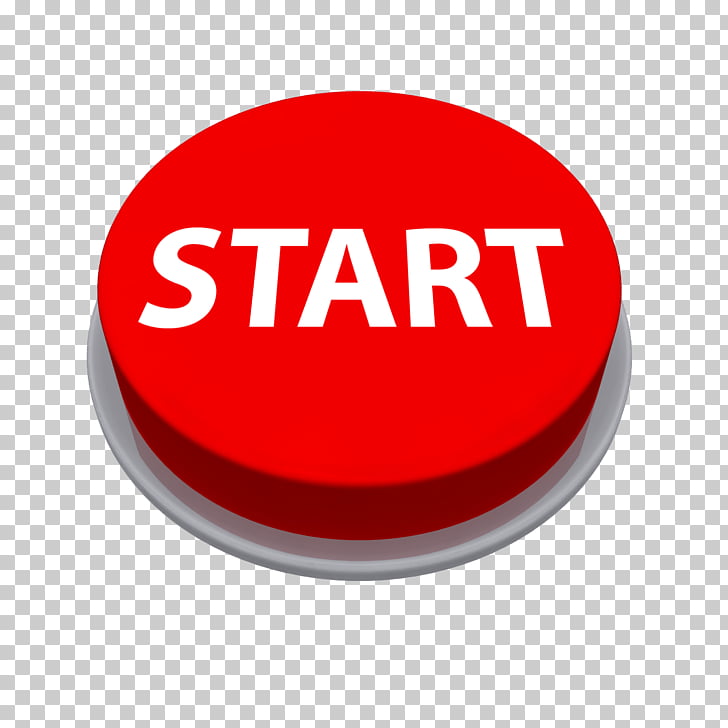 Παιχνιδι κατανοησης
Πατησε τη σωστη ΕΙΚΟΝΑ ΜΕ ΤΗ ΣΩΣΤΗ απαντηση
δημιουργια: στελλα βαλερκου
Με ποιον βγηκε βολτα ο πετρος;
Με το πουλακι του
Με το σκυλακι του
Σωστα!!!
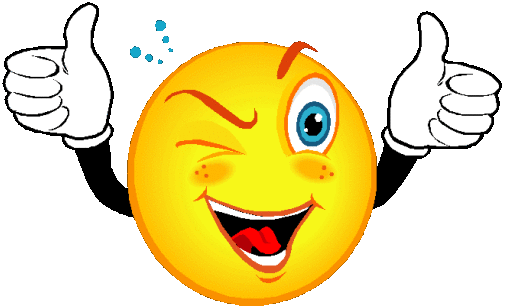 ΣΥΝΕΧΙΣΕ
ΠΟΙΟς ΆΛΛΟ ΖΩΑΚΙ ΒΓΗΚΕ ΜΑΖΙ ΜΕ ΤΟΝ ΠΕΤΡΟ ΚΑΙ ΑΡΧΙΣΕ ΝΑ ΚΟΛΥΜΠΑΕΙ;
Η ΧΕΛΩΝΑ ΤΟΥ
Η ΠΑΠΙΑ ΤΟΥ
Σωστα!!!
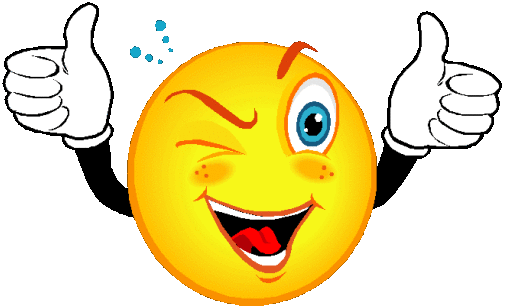 ΣΥΝΕΧΙΣΕ
Ο ΠΑΠΠΟΥς ΤΟΥ ΠΕΤΡΟΥ ΤΟΝ ΣΥΜΒΟΥΛΕΨΕ ΝΑ ΠΡΟΣΕΧΕΙ ΑΠΟ ….
ΤΗΝ ΑΡΚΟΥΔΑ
ΤΟ ΛΥΚΟ
Σωστα!!!
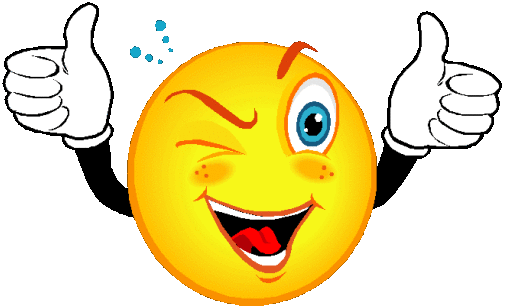 ΣΥΝΕΧΙΣΕ
ΠΟΙΟΝ ΠΡΟΣΠΑΘΗΣΕ Ο ΠΕΤΡΟς ΝΑ ΣΩΣΕΙ ΑΠΟ ΤΟ ΛΥΚΟ;
ΤΗΝ ΠΑΠΙΑ ΤΟΥ
ΤΟ ΠΟΥΛΑΚΙ ΤΟΥ
Σωστα!!!
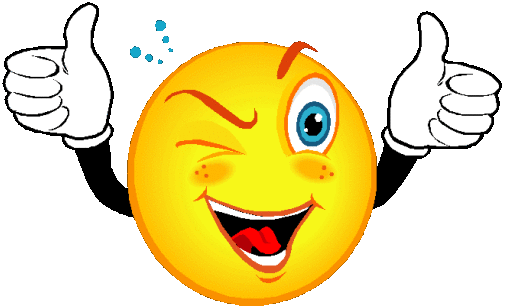 ΣΥΝΕΧΙΣΕ
ΠΟΙΟΣ ΒΟΗΘΗΣΕ ΤΟΝ ΠΕΤΡΟ ΝΑ ΣΩΣΕΙ ΤΗΝ ΠΑΠΙΑ ΤΟΥ;
ΤΡΕΙΣ ΚΥΝΗΓΟΙ
Ο ΠΑΠΠΟΥς ΤΟΥ
Σωστα!!!
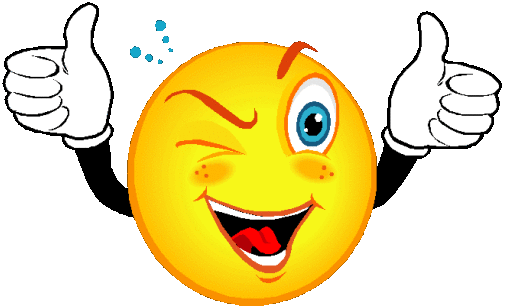 ΣΥΝΕΧΙΣΕ
ΠΟΥ ΠΗΡΑΝ ΤΟ ΛΥΚΟ Ο ΠΕΤΡΟΣ ΚΑΙ ΟΙ ΤΡΕΙΣ ΚΥΝΗΓΟΙ ΑΦΟΥ ΤΟΝ ΕΠΙΑΣΑΝ;
ΣΠΙΤΙ  ΤΟΥς
ΣΤΟ ΖΩΟΛΟΓΙΚΟ ΚΗΠΟ
ΜΠΡΑΒΟ!!! ΟΛΟΚΛΗΡΩΣΕΣ ΤΟ ΠΑΙΧΝΙΔΙ!!!!
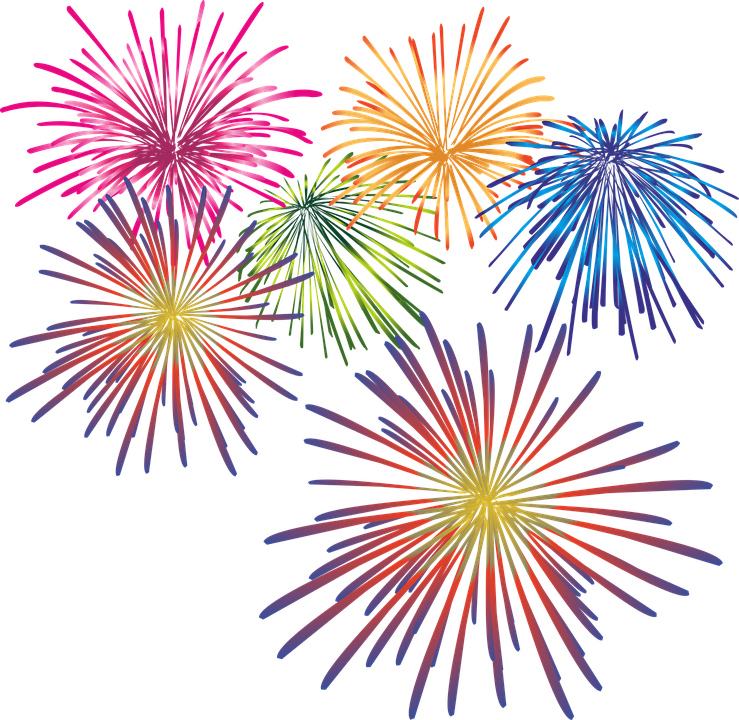 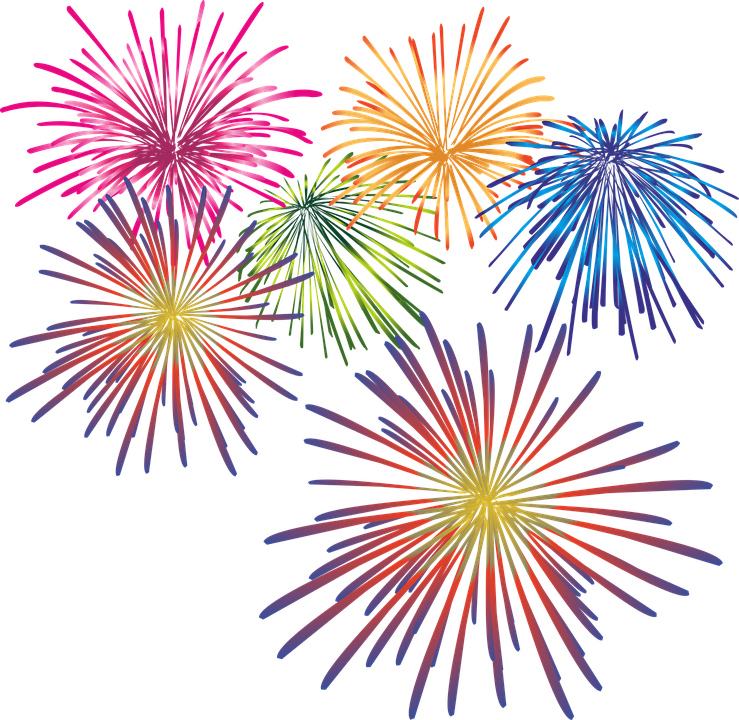 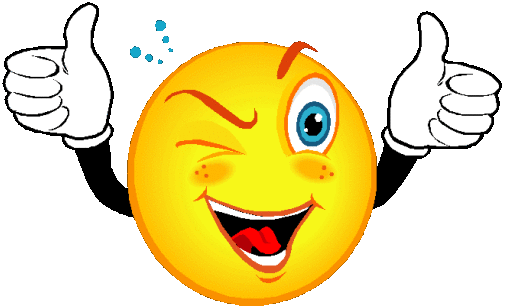 ΠΡΟΣΠΑΘΗΣΕ ΠΑΛΙ!!!
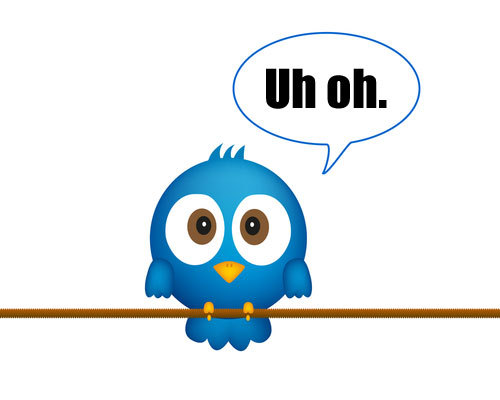 ΕΠΙΣΤΡΟΦΗ